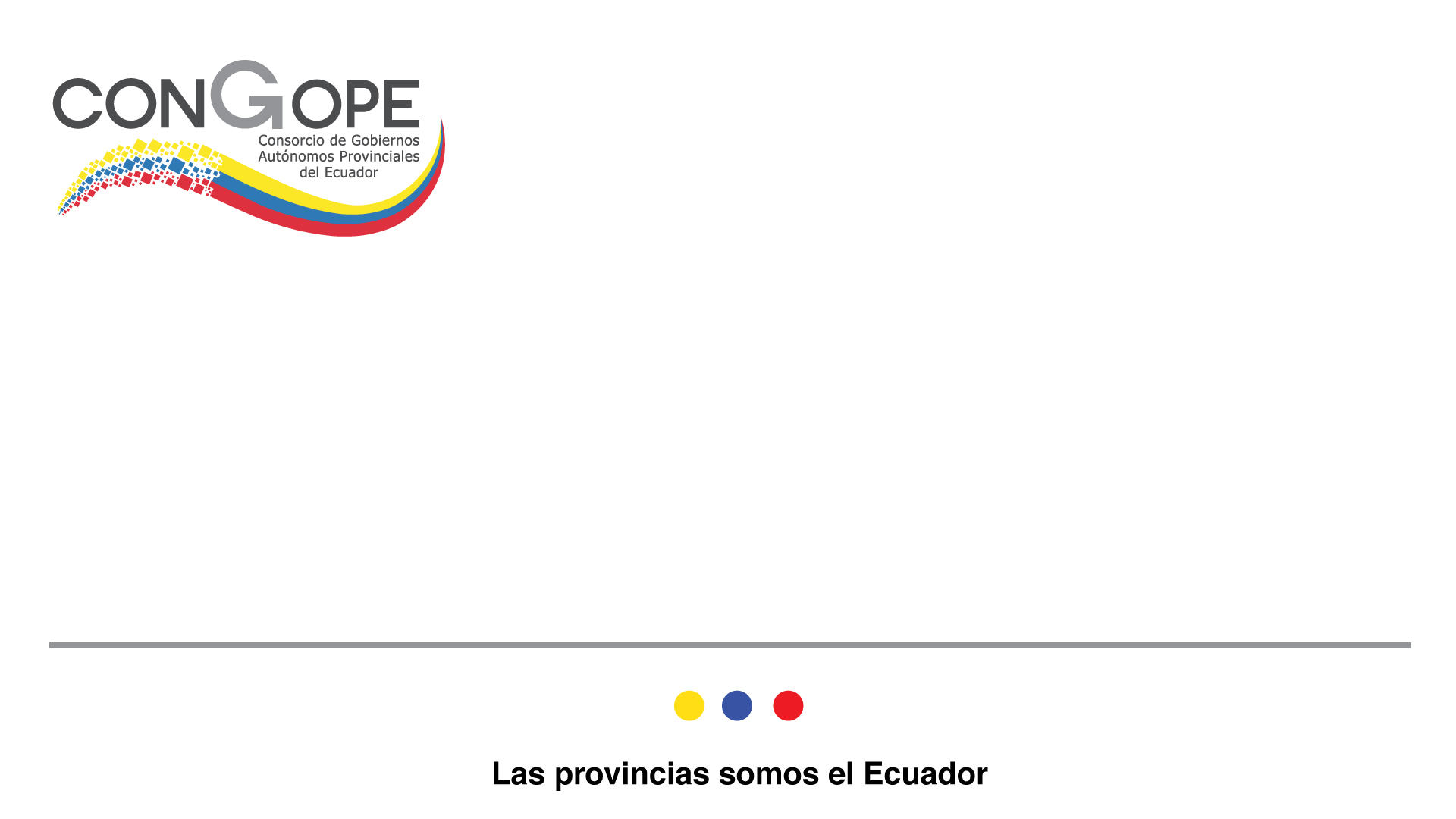 Comunicación Política
PROPUESTA DE REFORMA A LA LEY ORGÁNICA PARA LA PLANIFICACIÓN INTEGRAL DE LA CIRCUNSCRIPCIÓN TERRITORIAL ESPECIAL AMAZÓNICA
Guayaquil, 7 – 04-2016
1
REFÓRMESE EL ART. 13 DE LA  LOCTEA
CONSTITUCIÓN ART. 250
REFÓRMESE EL ART. 17 DE LA  LOCTEA
REFÓRMESE EL ART. 60  DE  LA LOCTEA
PROPUESTA: Refórmese el artículo 60 por el siguiente texto:

Art. 60.- Fondo para el Desarrollo Sostenible Amazónico. Créase el Fondo para el Desarrollo Sostenible Amazónico, que se financiará con una asignación equivalente al cuatro por ciento (4%) del precio de venta por cada barril de todos los minerales que se extraigan de la  Circunscripción Territorial,  Especial Amazónica y que se comercialice en los mercados. En caso de que la asignación a la que se refiere la presente disposición, sea inferior a dos dólares de los Estados Unidos de América (USD 2,00), por cada barril de petróleo, el Estado Central, los compensará.
Art. 250.- El territorio de las provincias amazónicas forma parte de un ecosistema necesario para el equilibrio ambiental del planeta. Este territorio constituirá una circunscripción territorial especial para la que existirá una planificación integral recogida en una ley que incluirá aspectos sociales, económicos, ambientales y culturales, con un ordenamiento territorial que garantice la conservación y protección de sus ecosistemas y el principio del sumak kawsay.
PROPUESTA: Refórmese el numeral cuarto del Art. 17 con el siguiente texto:
Priorizar los proyectos a ser aprobados por el Consejo de Planificación y Desarrollo de la Circunscripción Territorial Amazónica e informar el monto económico asignado a los gobiernos autónomos descentralizados.
PROPUESTA: Agréguese un numeral al Art. 13 de la LOCTEA que contenga lo  siguiente:

14) Gestionar cumplimiento de los recursos establecidos por esta Ley.
PROBLEMA: el problema principal es la poca claridad en el traspaso de los recursos así mismo la falta de asignación de éstos.
PROBLEMA: el problema principal es la falta de asignación de recursos que por ley corresponden, estas obligaciones deben ser canceladas para que pueda operar las diferentes instituciones jurídicas de las normas.
PROBLEMA: ambigüedad en la interpretación del artículo.
2